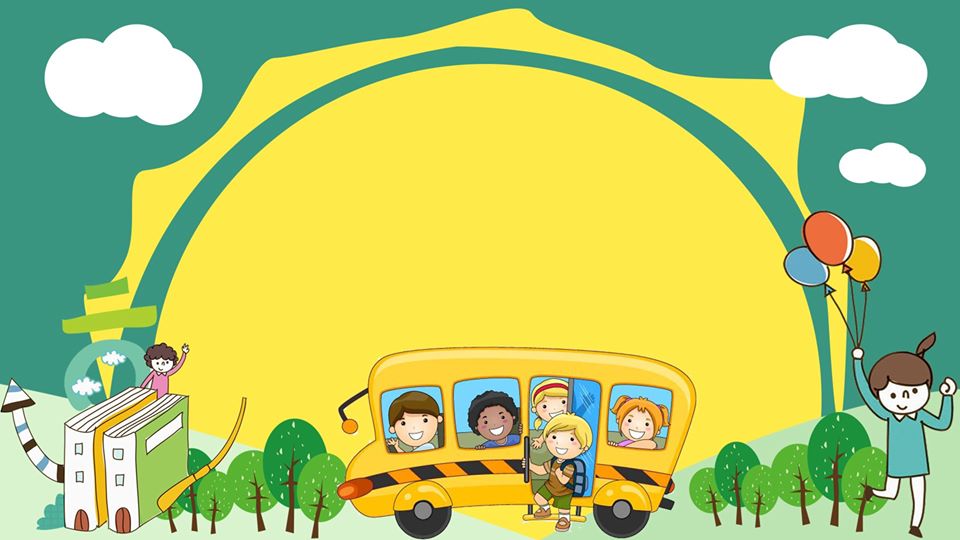 CHÀO MỪNG CÁC CON 
ĐẾN VỚI TIẾT TOÁN
Ngộ Không thật
Ngộ Không giả
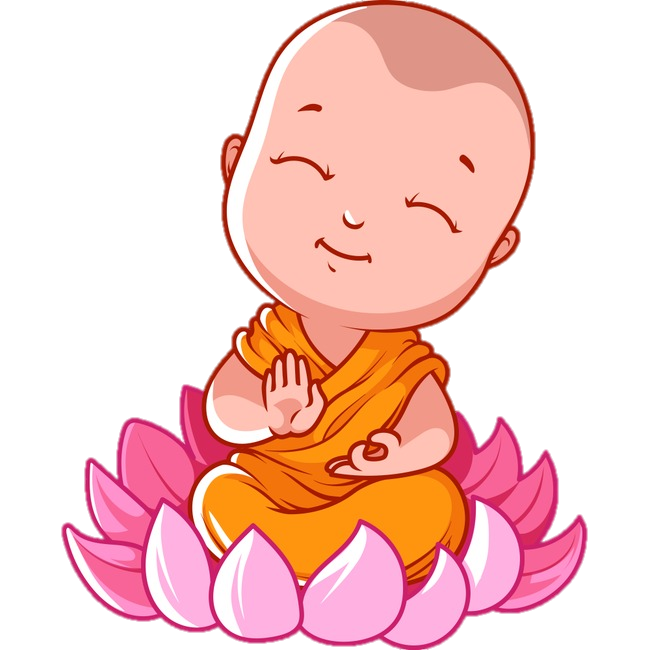 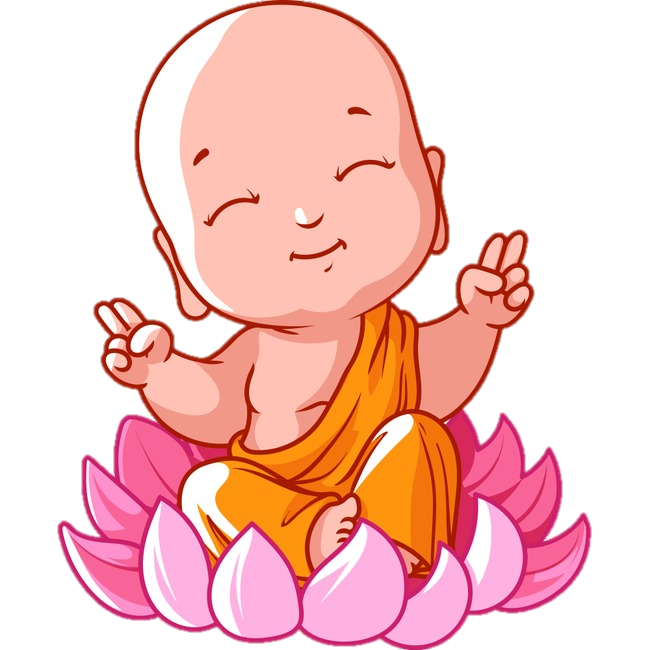 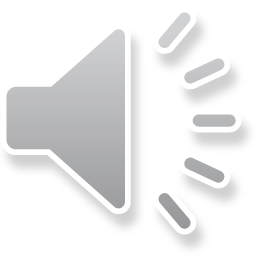 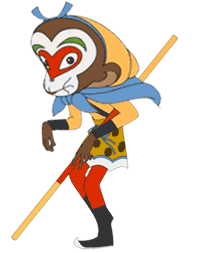 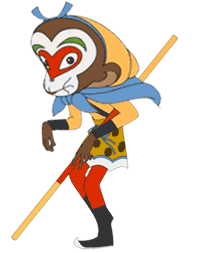 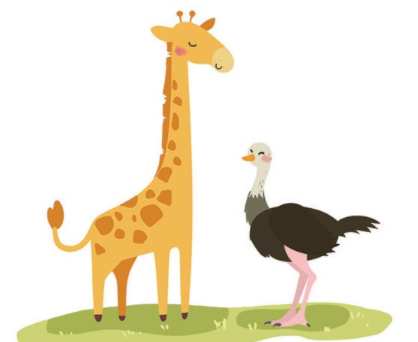 Con nào thấp hơn?
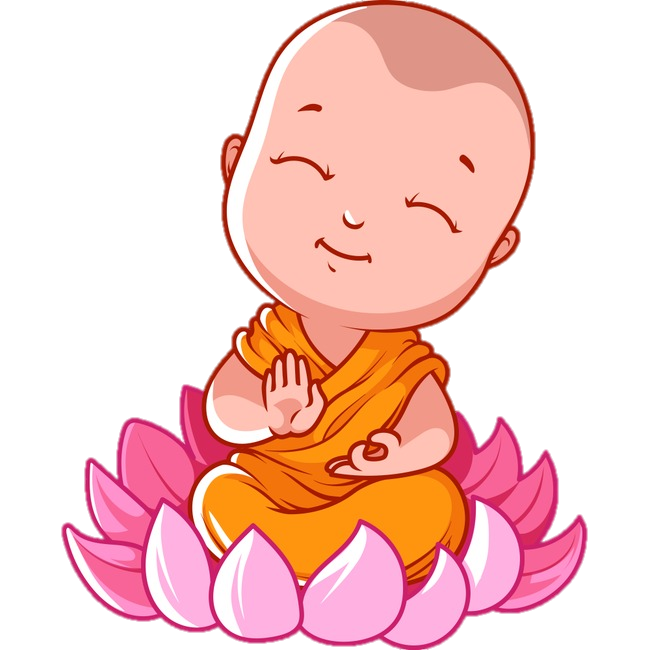 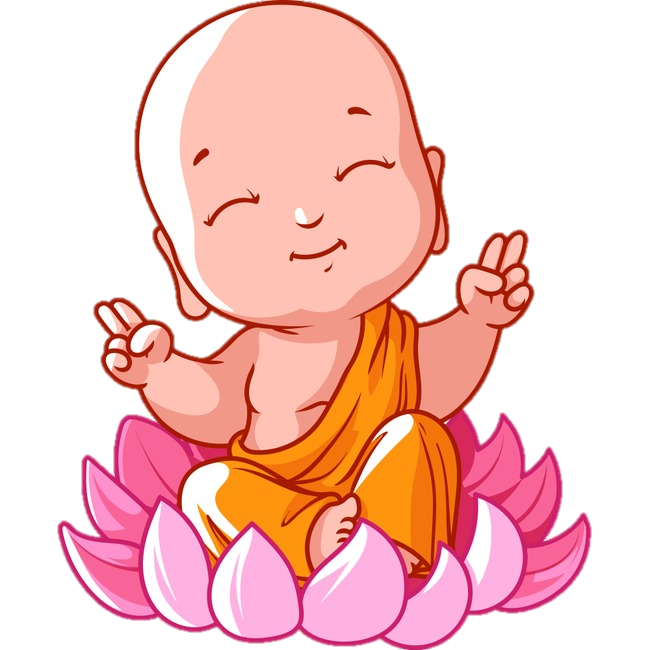 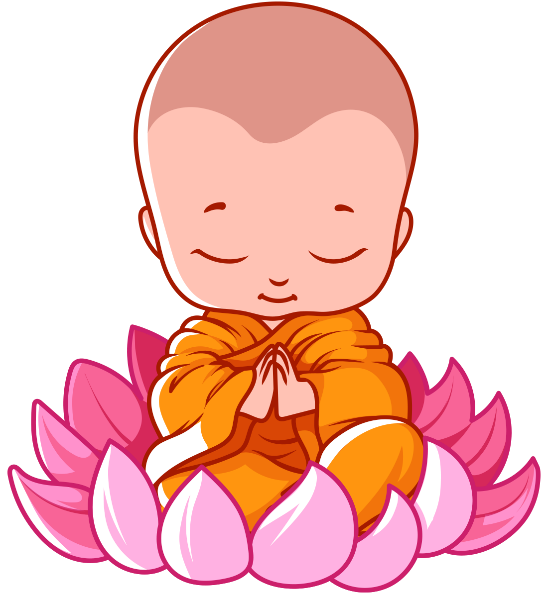 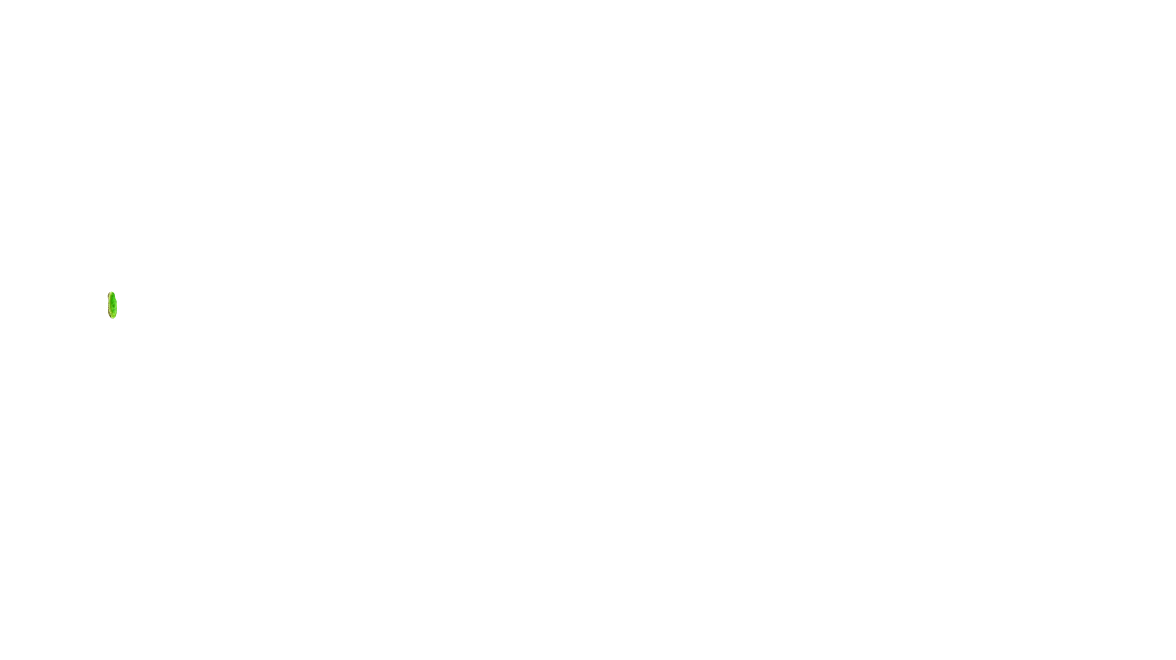 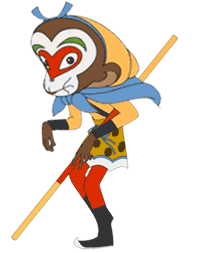 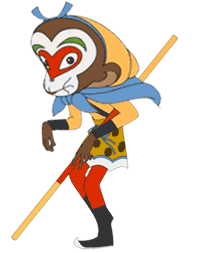 CHỌN SAI RỒI BỌN TA ĐI ĐÁNH TIẾP ĐÂY
A. Đà điểu
B. Con hươu
Con nào cao hơn?
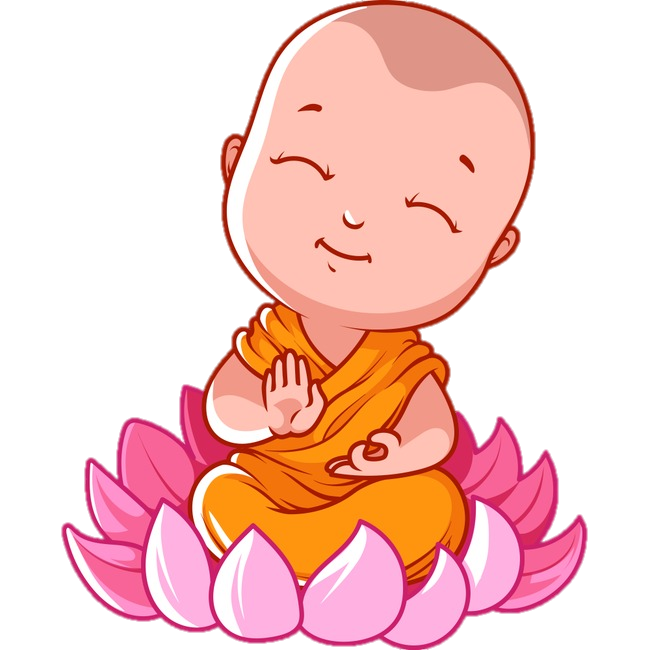 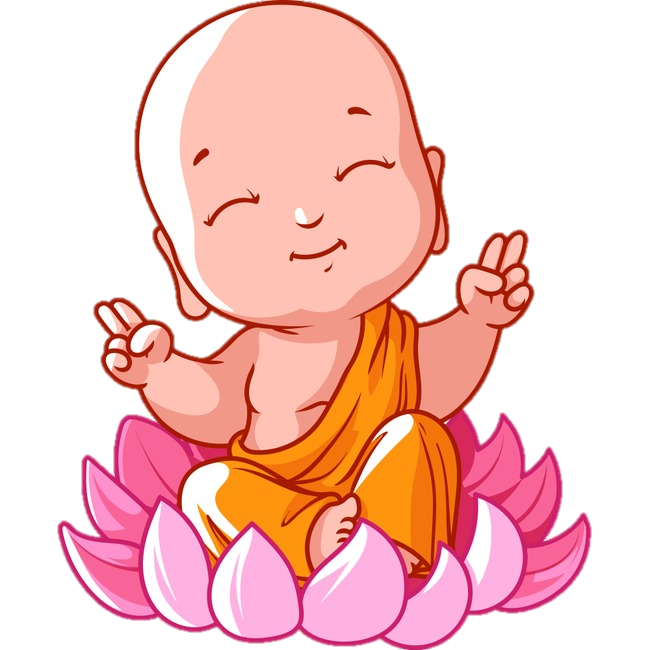 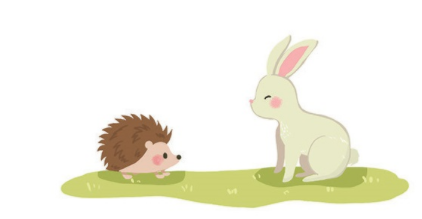 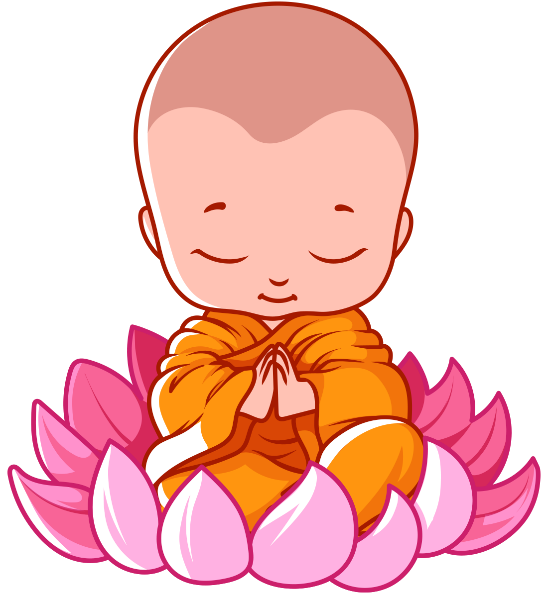 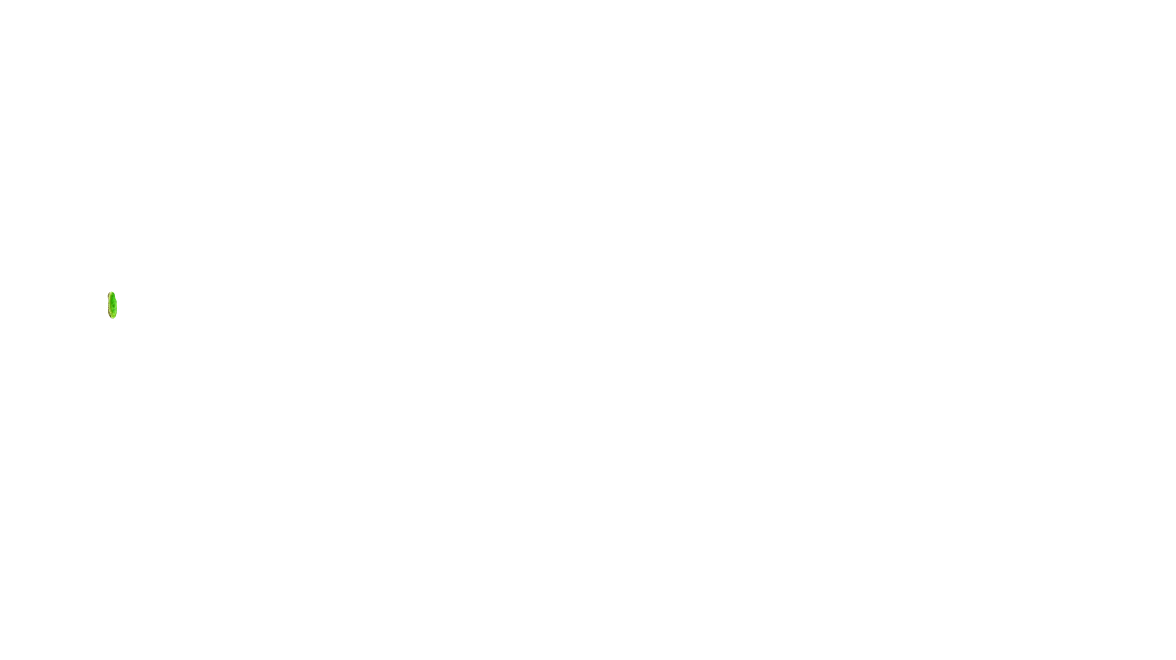 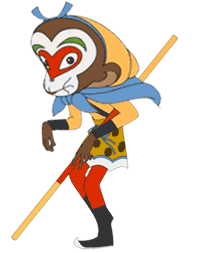 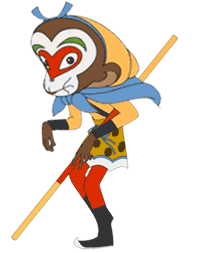 CHỌN SAI RỒI BỌN TA ĐI ĐÁNH TIẾP ĐÂY
A. Con nhím
B. Con thỏ
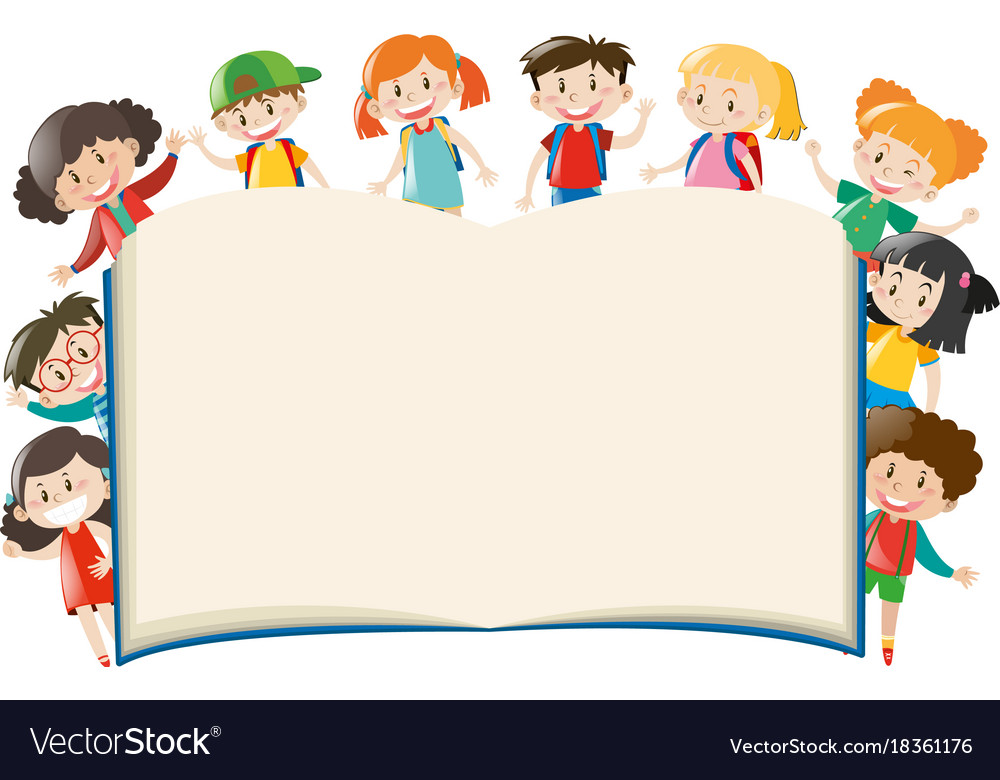 Đo độ dài
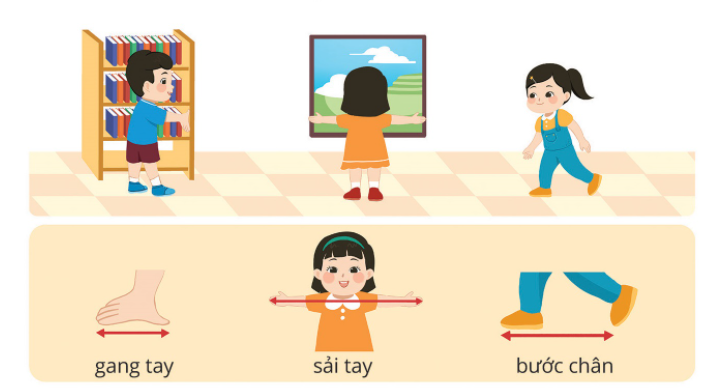 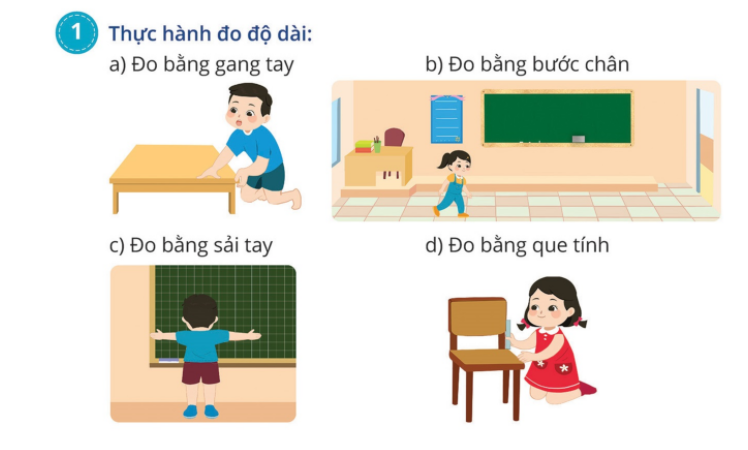 2. Số ?
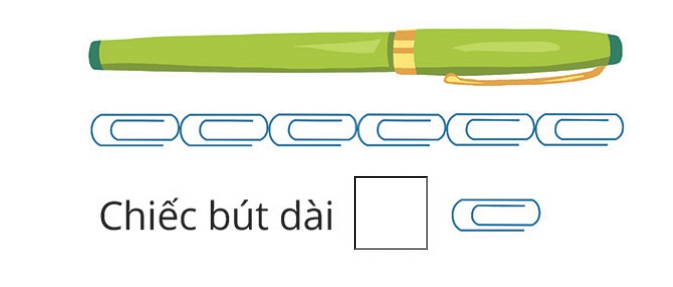 6
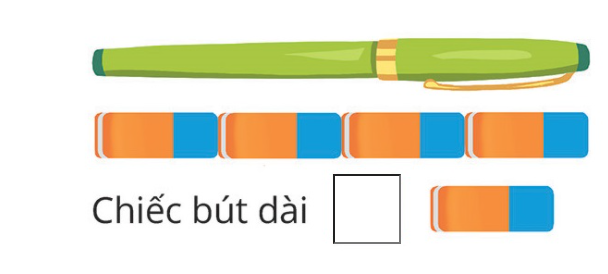 4
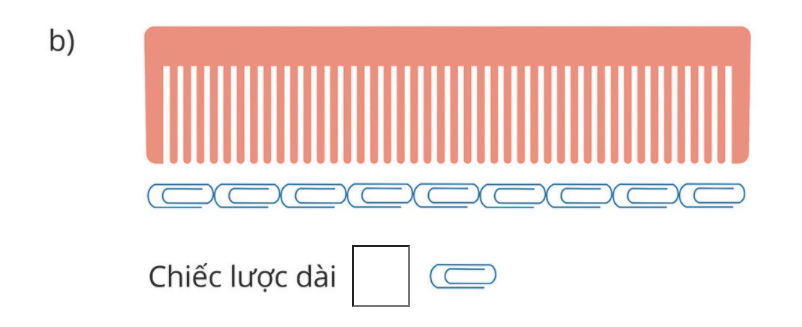 9
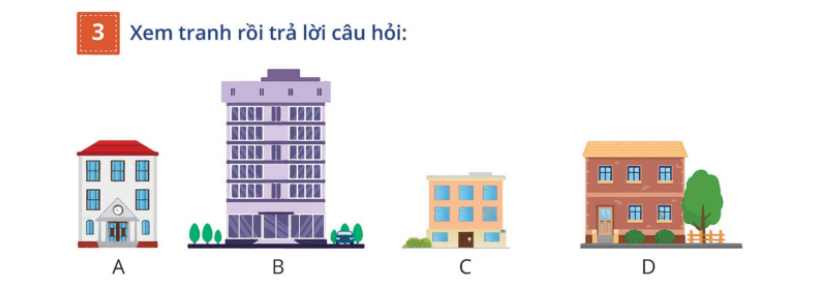 a. Tòa nhà nào cao nhất?
a. Tòa nhà nào thấp nhất?
Tòa nhà B
a. Tòa nhà A thấp hơn tòa nhà nào
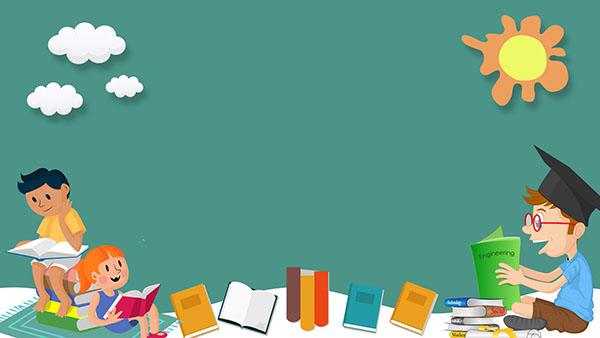 Củng cố bài học